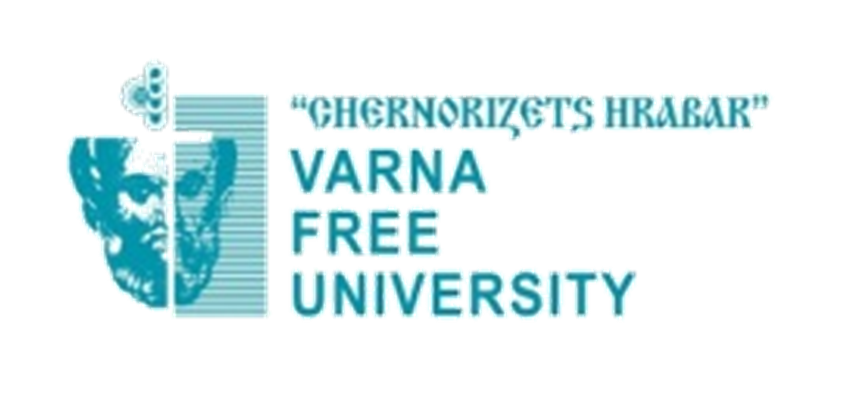 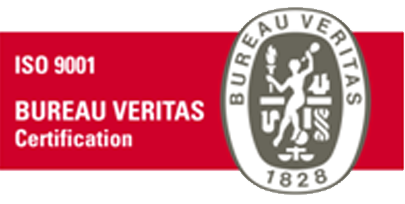 www.vfu.bg
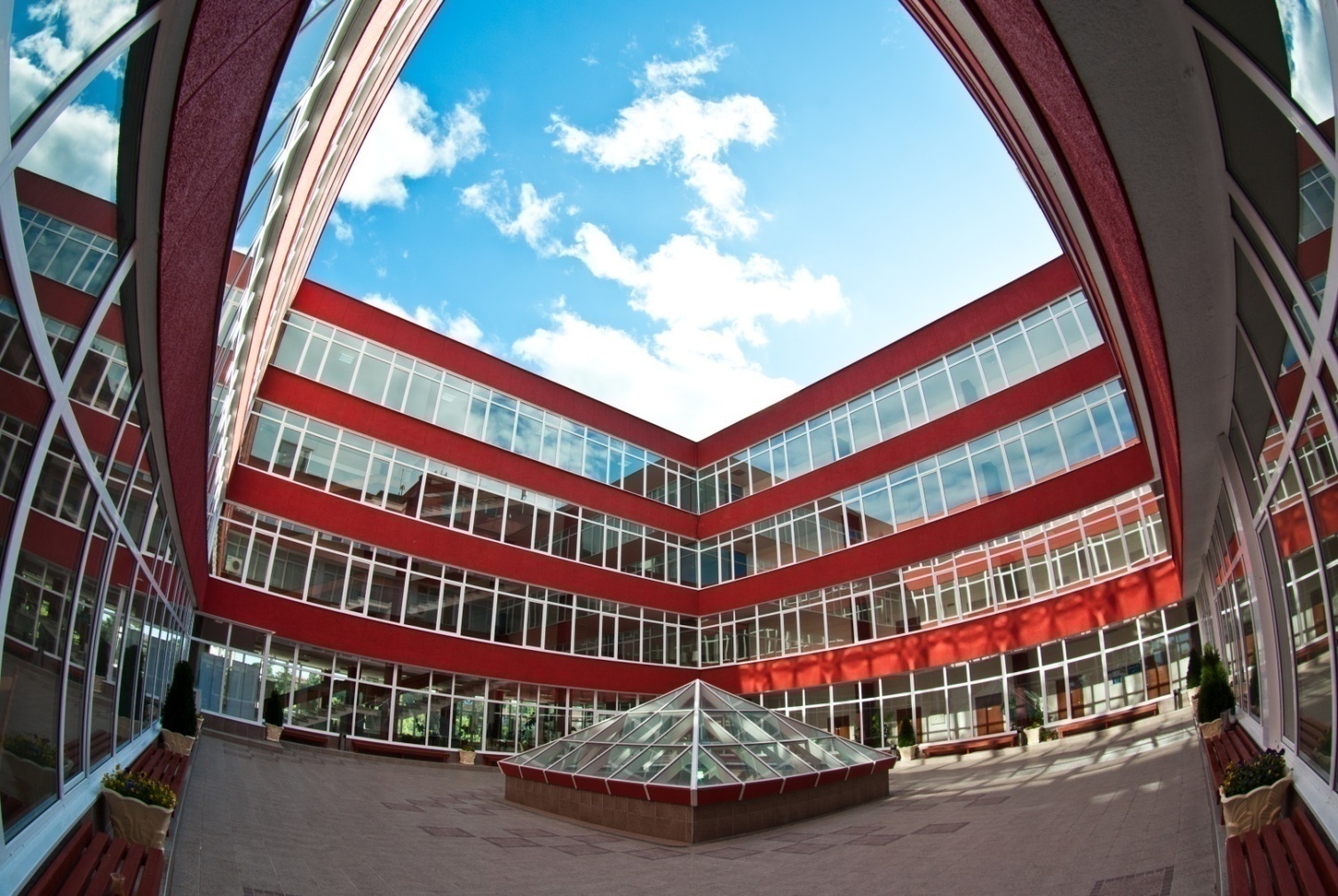 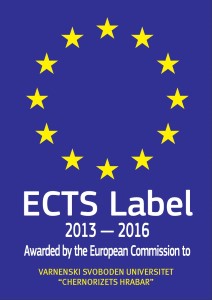 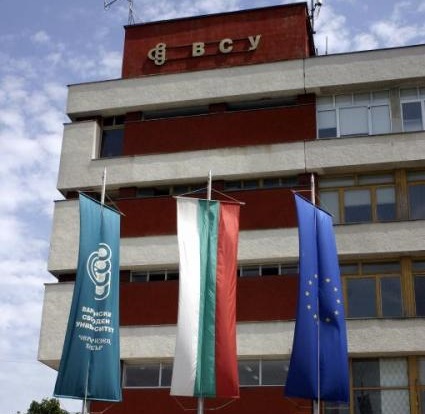 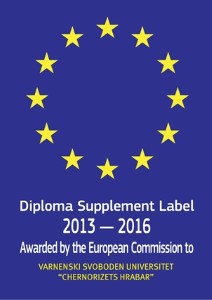 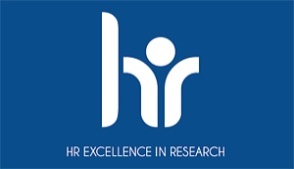 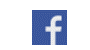 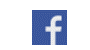 www.vfu.bg/cs
cs.vfu
economics.vfu.bg
ИНСТРУМЕНТИ за онлайн позициониранена общини и бизнеси
доц. д-р Галина Момчева
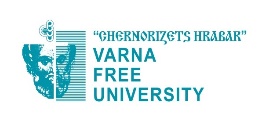 Ръководител катедра „Информатика и икономика“, ФМИА
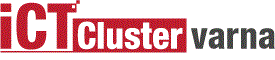 Председател на клъстер „ИКТ Клъстер Варна“
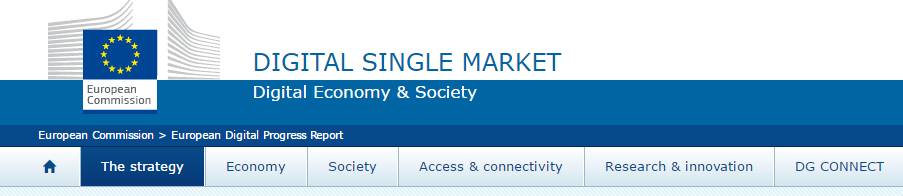 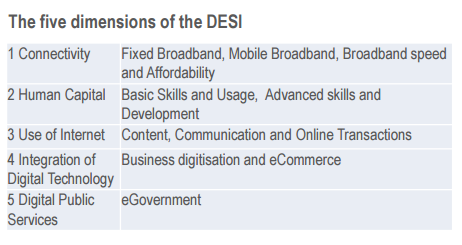 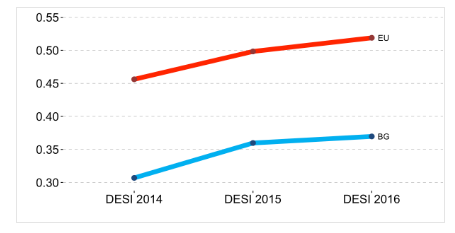 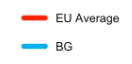 https://ec.europa.eu/digital-single-market/en/desi
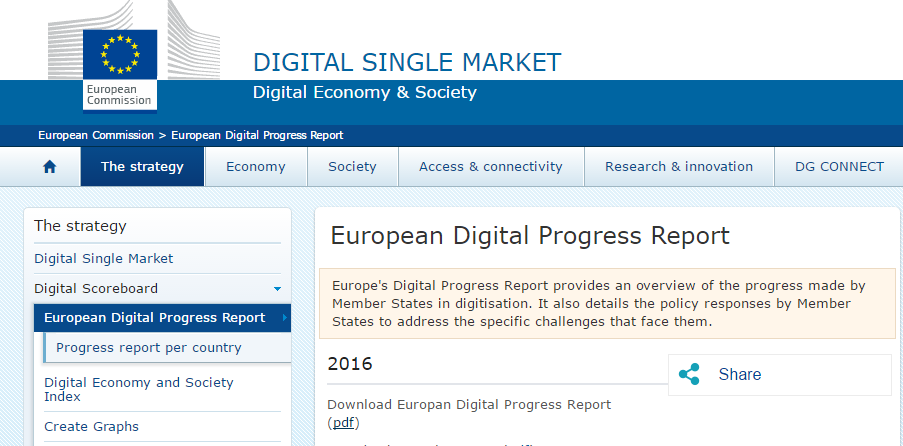 Bulgarian Internet users are among the most intensive users of 
on-line video calls (1st place) and social networks (6th place).
https://ec.europa.eu
ИНСТРУМЕНТИ за онлайн позициониране и АНГАЖИРАНЕ 24/7
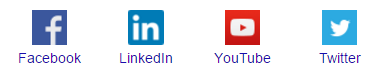 www.vfu.bg
10.12.2016
За да има онлайн позициониране
СОБСТВЕНО ДИГИТАЛНО СЪДЪРЖАНИЕ
(уебстраници, блогове, видео канал, др.)

СВЪРЗАНО ДИГИТАЛНО СЪДЪРЖАНИЕ

ЕКИП

ПРИВЛЕЧЕНО ДИГИТАЛНО СЪДЪРЖАНИЕ
www.vfu.bg
10.12.2016
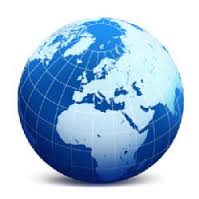 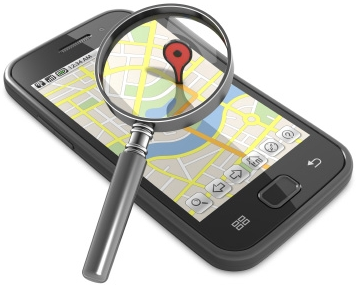 &
ЛОКАЛНО и ГЛОБАЛНО
ГЛОБАЛЕН ПОГЛЕД
към КАДРИТЕ 

Привличане на инвеститори и бизнеси в региона
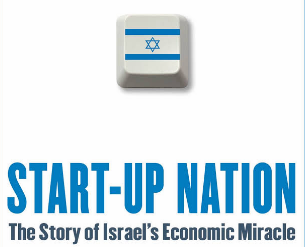 ЛОКАЛНО :  ГЛОБАЛНОТО
във Варна от Декември, 2016
ПРИЧИНИ:
бизнес среда
университети
младежи
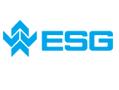 ESG Klänhardt
Работна среща:
Зам. кмет на Община Варна
ИКТ Клъстер Варна
ИТ фирми
16.12.2016 г.
Позициониране на ИТ бизнеса в региона
в региона
в страната
извън страната
Консултантска помощ
Експертна помощ

Обсъждане на създаването на консултативен съвет за Smart City (ДАННИТЕ като ВАЛУТА)
Взаимно представяне на бизнесите във Варна
Съвместна работа на активните общности и хора в региона
ИКТ Клъстер Варна - 2016
НОВИ възможности         	            НОВИ опасности
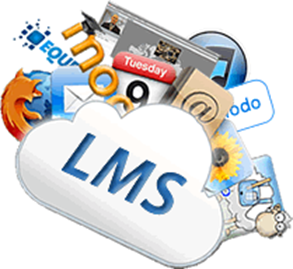 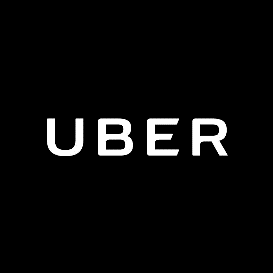 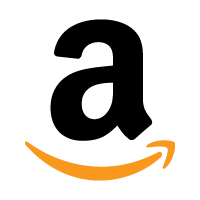 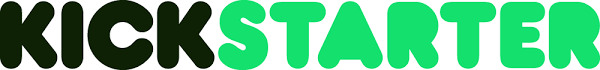 ПЛАТФОРМИТЕ
БИЗНЕС МОДЕЛ и
ИНСТРУМЕНТ ЗА ДИГИТАЛНА ТРАНСФОРМАЦИЯ
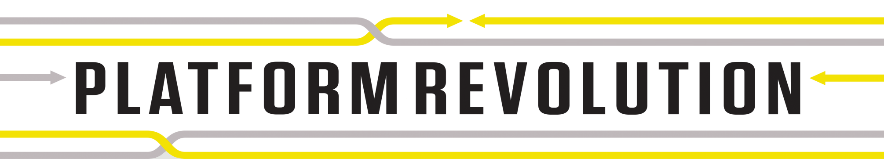 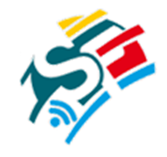 https://smartfuture.vfu.bg
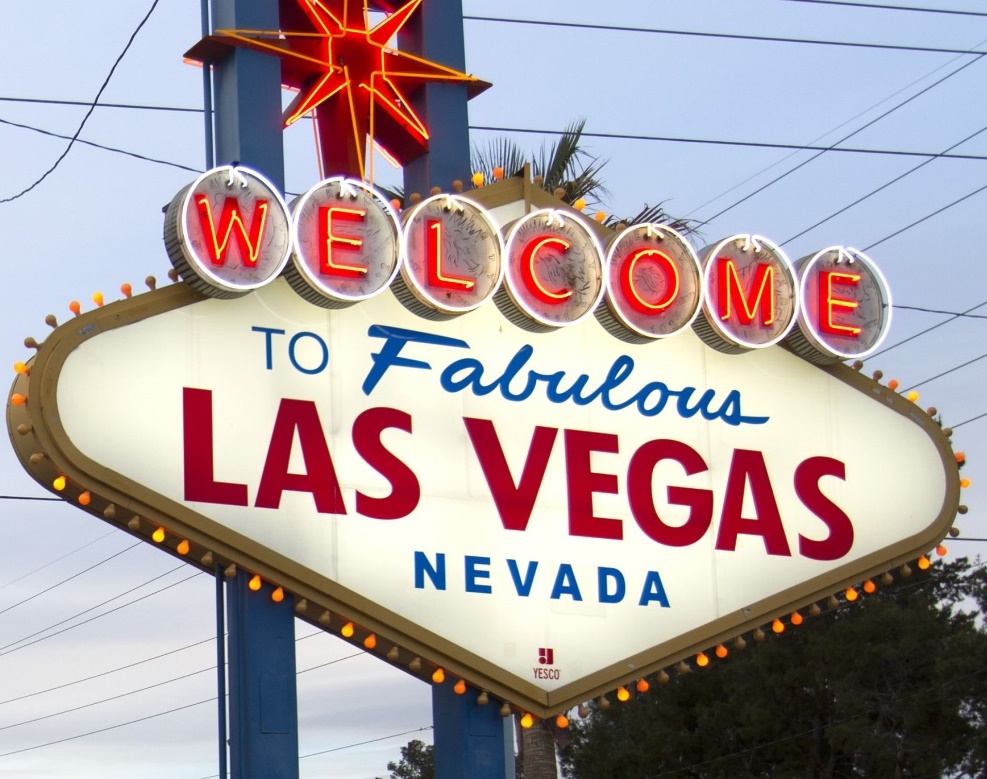 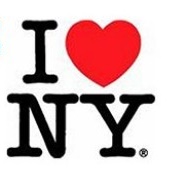 Национален брандинг
Регионален брандинг
Брандинг на населеното място

Процес на комуникация на имиджа на целеви пазар.
Place Brandingбрандинг (имидж) на населеното място
отличимост/уникалност
автентичност – значима за хората
запомнящо се (емоция)
е съвместен продукт на бизнеса/администрацията....
създава се чрезполитики, иновации, събития, структури, инвестиции и действия
Place Brandingбрандинг (имидж) на населеното място
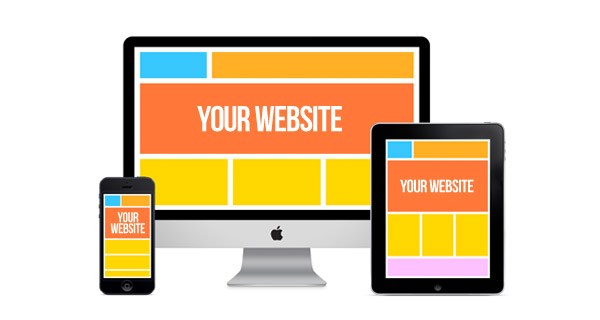 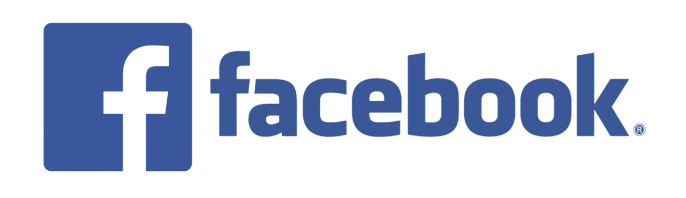 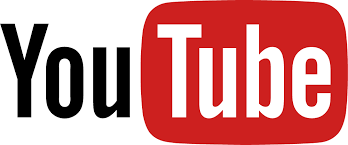 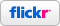 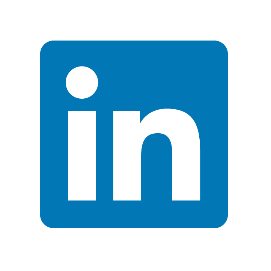 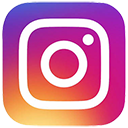 LinkedIn
Instagram
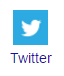 ИНСТРУМЕНТИ за онлайн позициониране
www.vfu.bg
10.12.2016
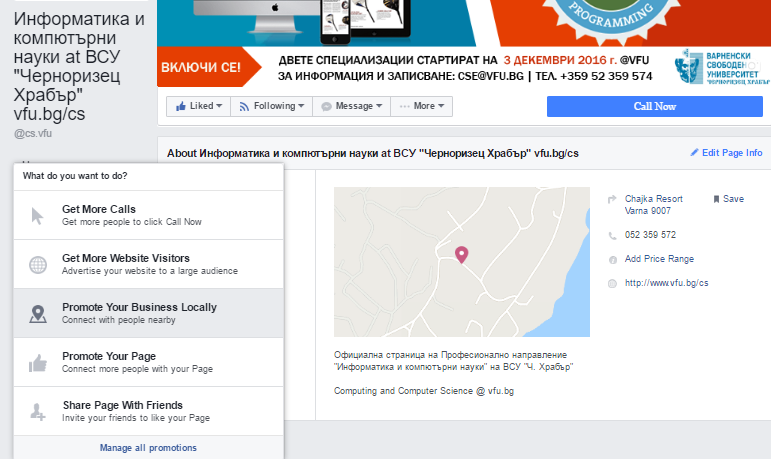 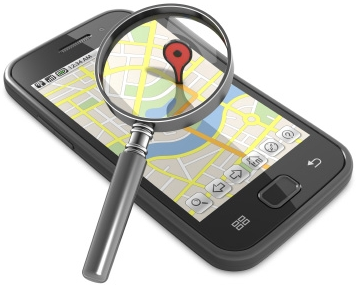 ПРОМОТИРАНЕ 
НА ЛОКАЛИЗАЦИЯТА
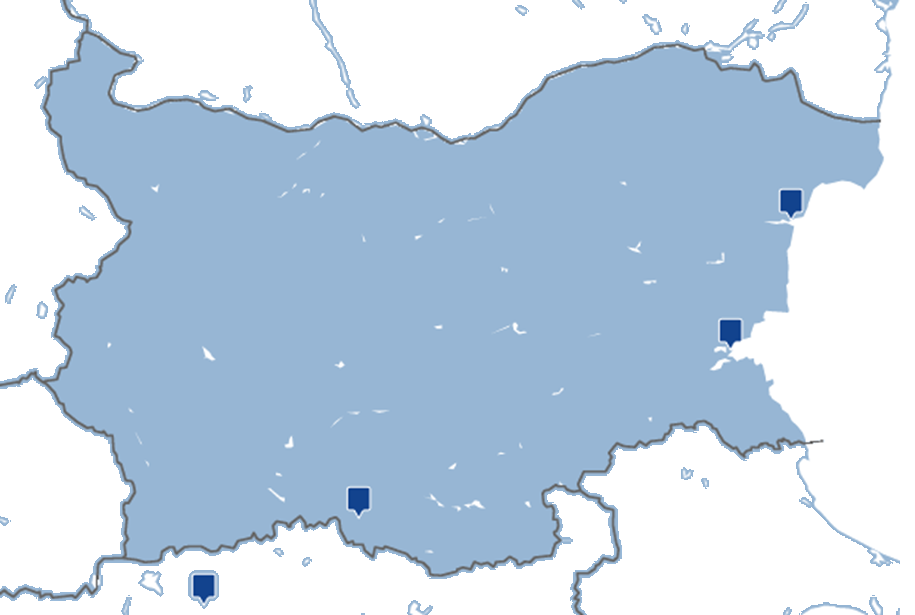 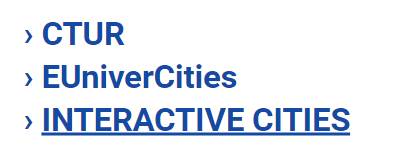 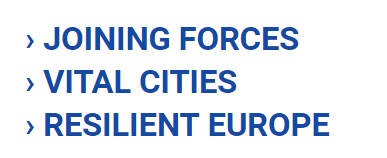 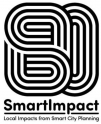 http://urbact.eu/interactive-map
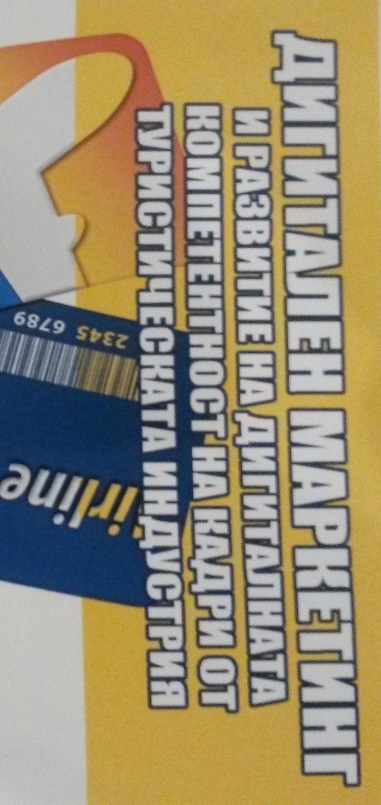 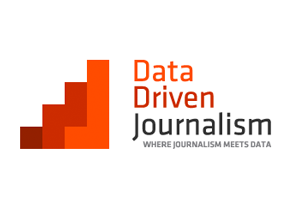 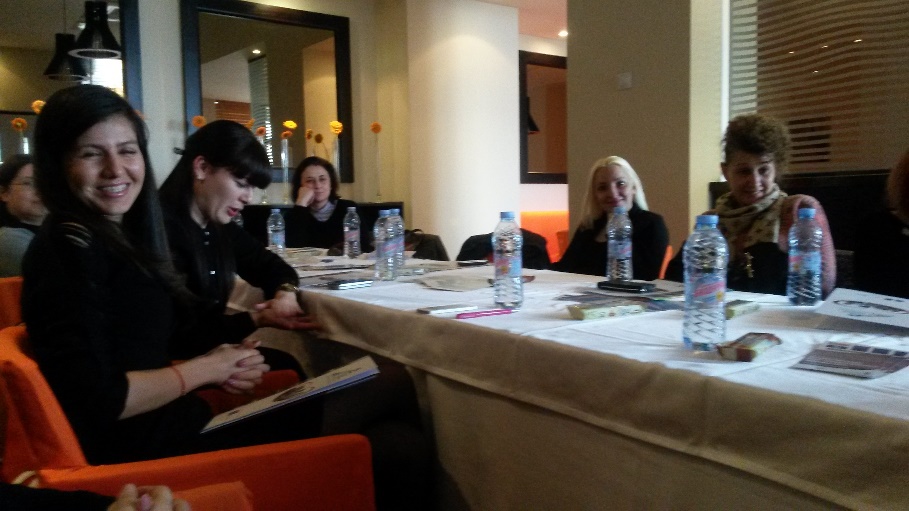 Обучение на журналисти
Обучение на мениджъри
 в хотели
НАШИЯТ ПРЕДИШЕН ОПИТ
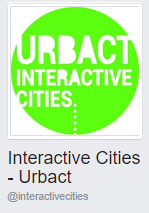 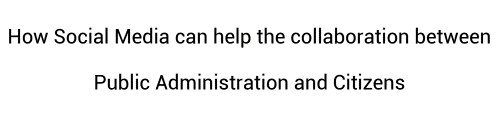 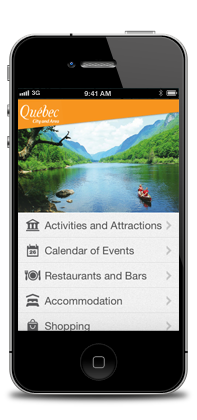 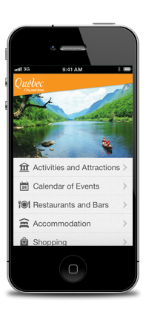 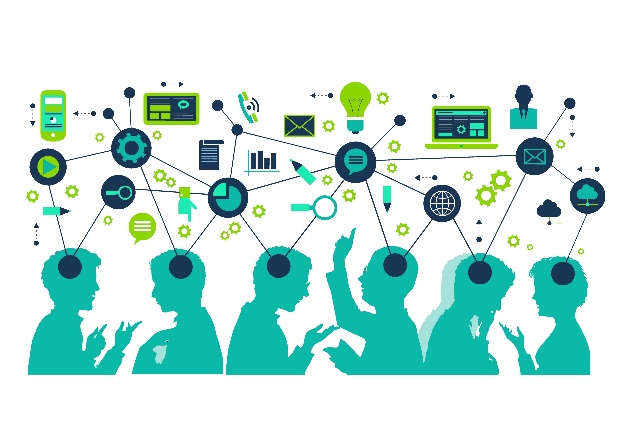 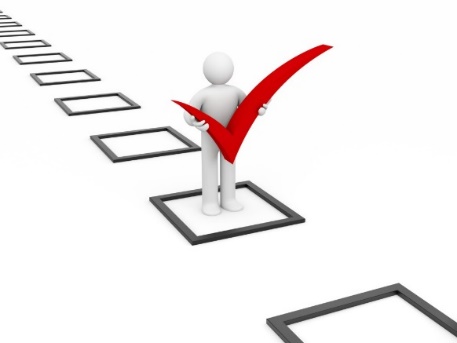 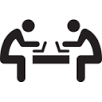 проучвания
обучения
хекатон
"Интерактивни градове" програма URBACT III
Туризъм
Образователен туризъм
Медицински туризъм
Хекатони / StartUp Weekend
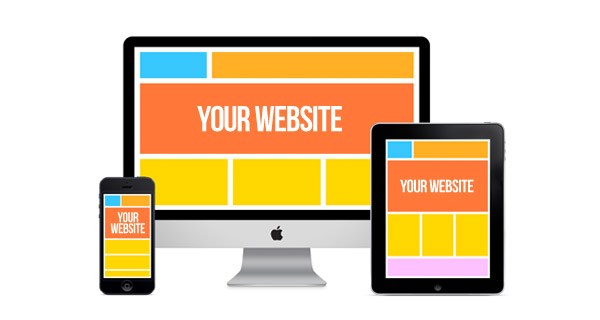 възможностите да се обозначат
намеренията
условията, за да се реализират намеренията и възможностите
УЕБСАЙТ
SEO тестове
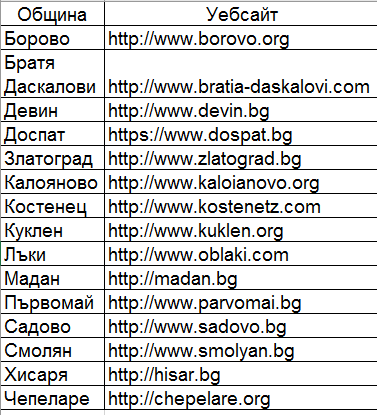 SEO тестове
началните страници на уебсайтовете 
някои критерии на Google за определяне на потребителско изживяване
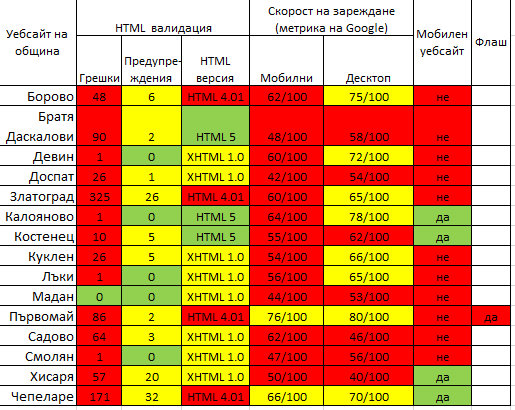 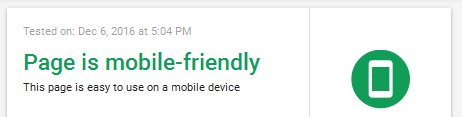 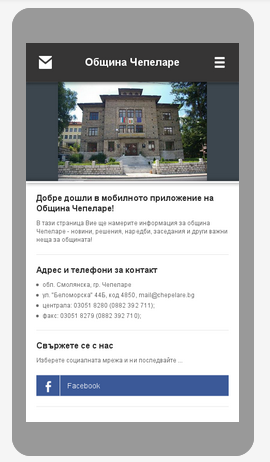 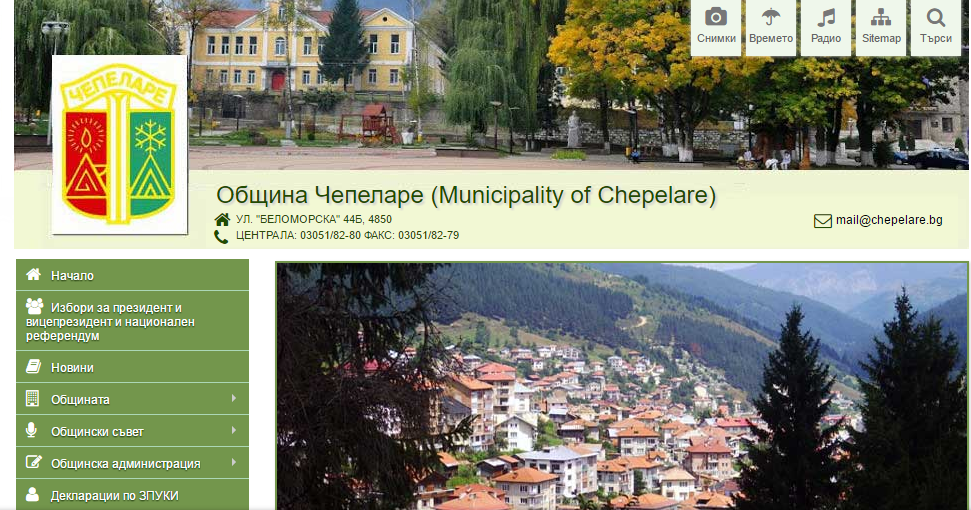 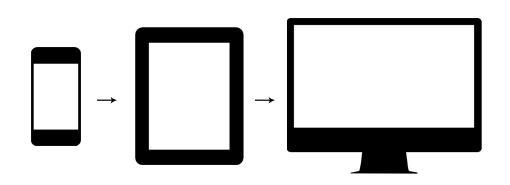 Mobile First Designтенденция
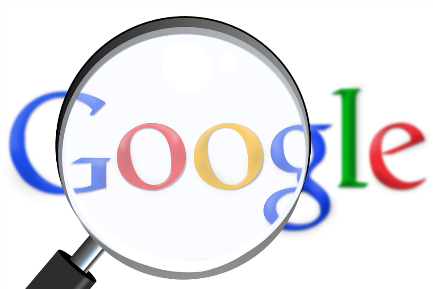 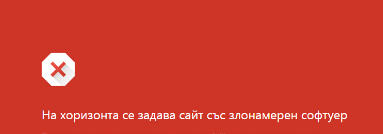 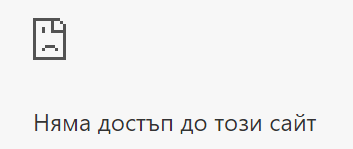 ЕЛЕКТРОННИ УСЛУГИза граждани / за бизнеса
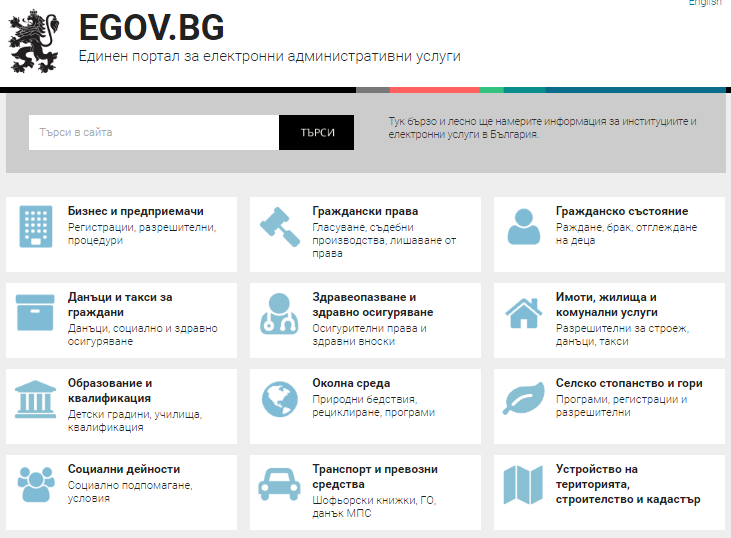 https://egov.bg
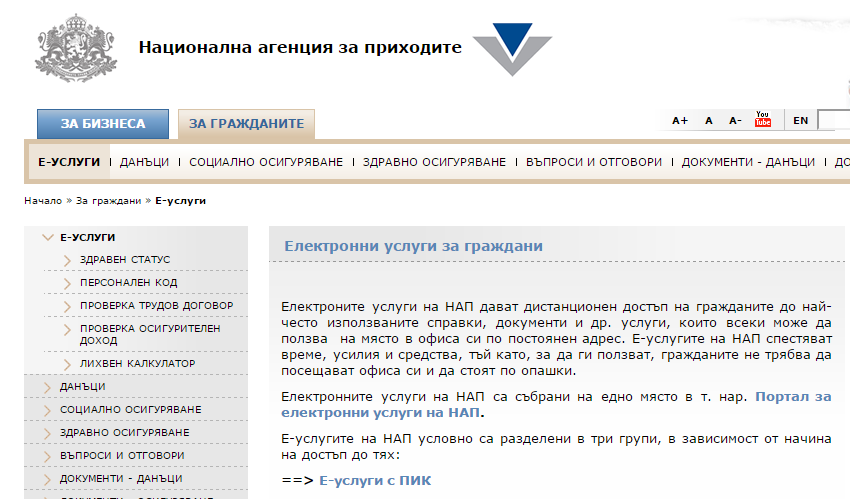 http://www.nap.bg
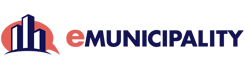 1. Amsterdam, The Netherlands
2. Paris, France
3. Stockholm, Sweden
4. Burgas, Bulgaria
5. London, UK
6. Madrid, Spain
7. Istanbul, Turkey
http://www.emunicipality.com
АНАЛИЗ НА 
FACEBOOK СТРАНИЦИТЕ НА ОБЩИНИТЕ:






Борово | Братя Даскалови  |  Девин  |  Доспат  |  Златоград  
  Калояново  |  Костенец  |  Куклен  |  Лъки  |  Мадан  |  Първомай
Садово  |  Смолян  |  Хисаря  |  Чепеларе
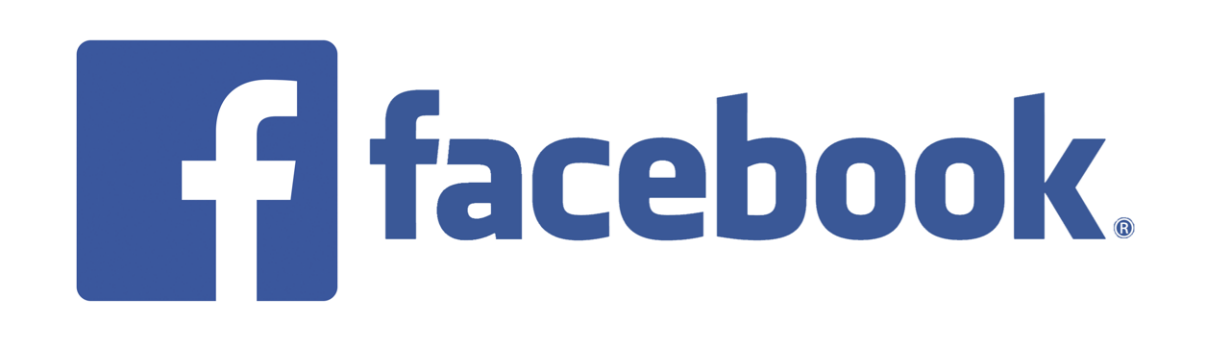 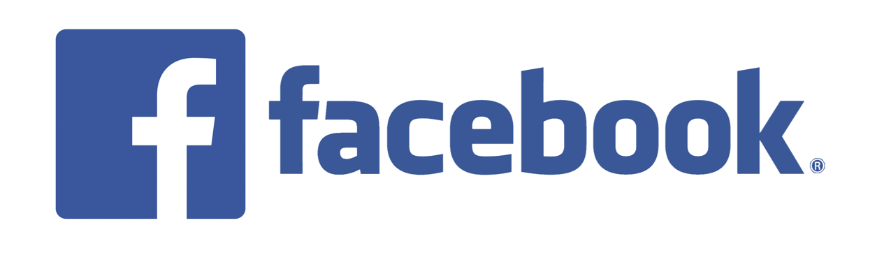 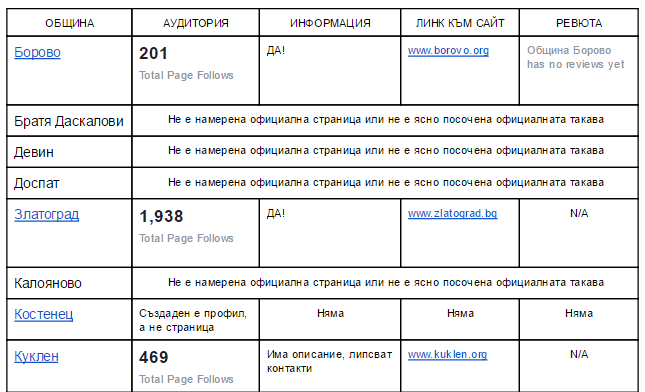 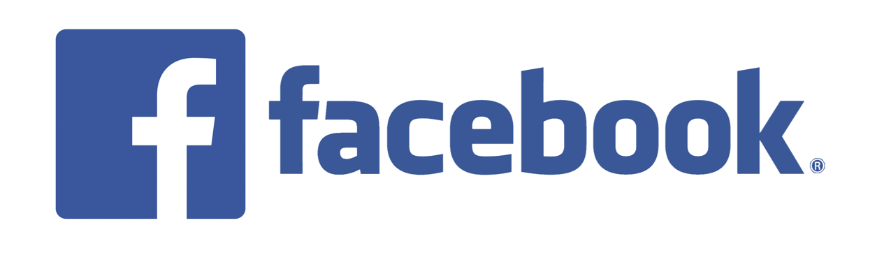 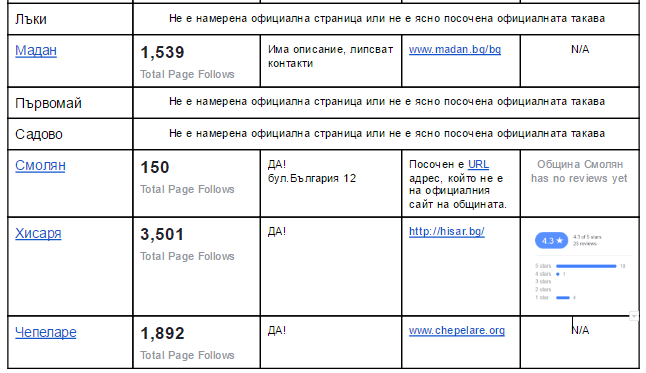 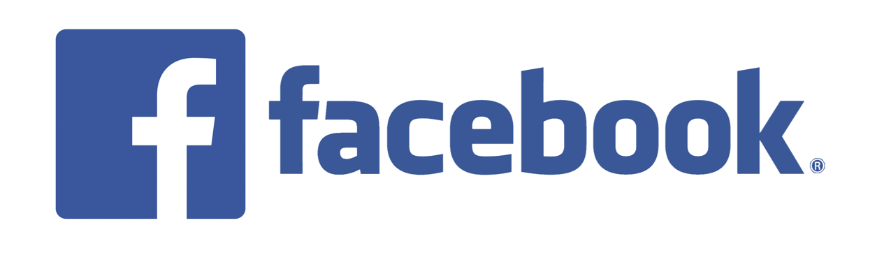 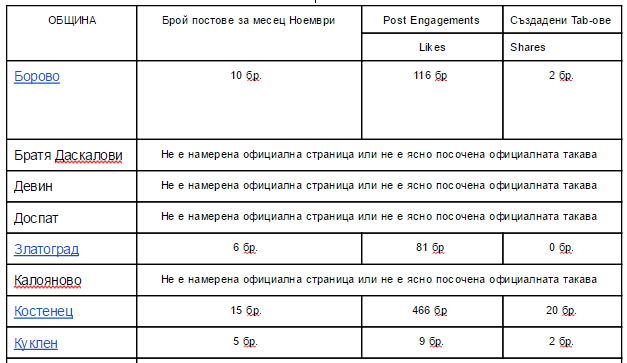 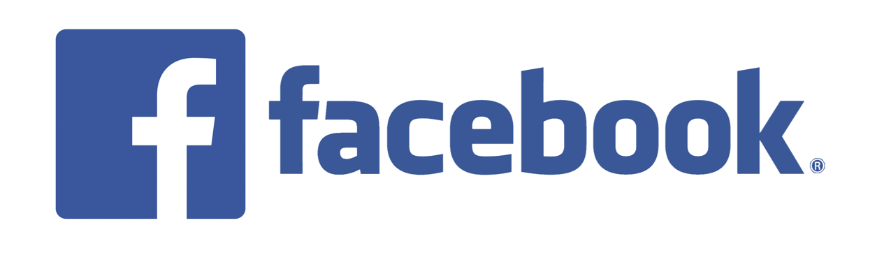 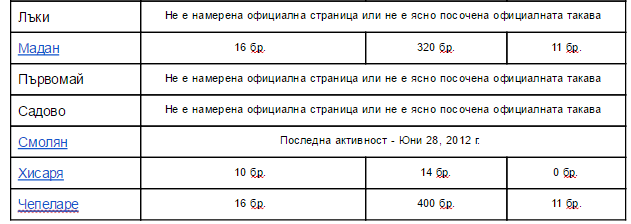 ИКН ?
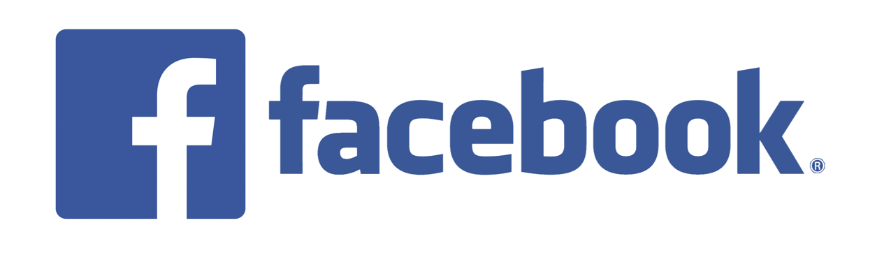 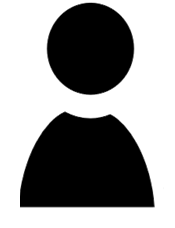 УПРАВЛЕНИЕ НА ПРОФИЛИ – най-лош сценарий
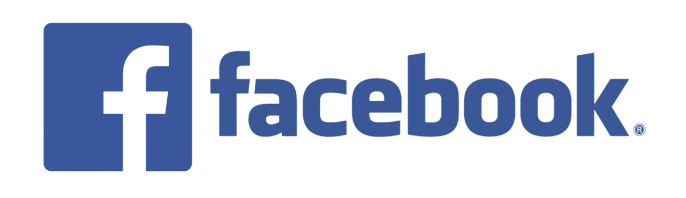 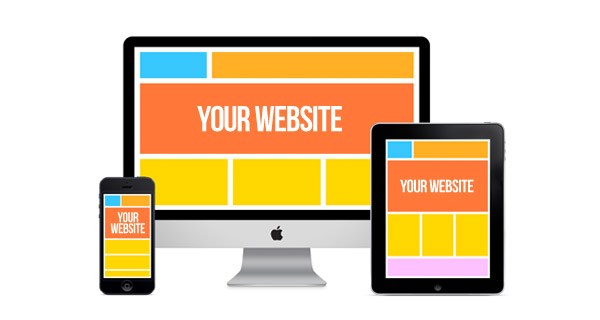 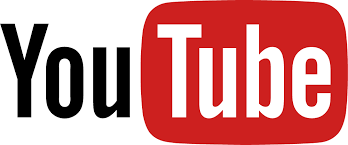 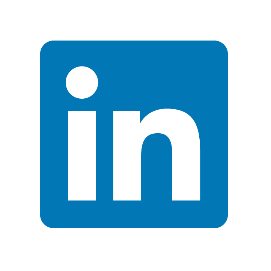 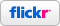 LinkedIn
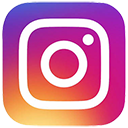 Instagram
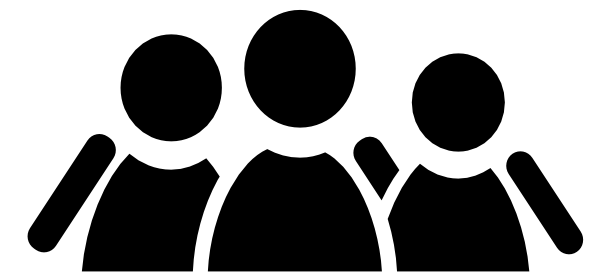 УПРАВЛЕНИЕ НА ПРОФИЛИ
Каква е нашата роля?
ЕКСПЕРТИ ОТ МАРКЕТИНГОВИ ОТДЕЛИ

ПРЕПОДАВАТЕЛИТЕ ОТ ВСУ РЕАЛНО УЧАСТВАТ В ДЕЙНОСТИ ПО ДИГИТАЛЕН МАРКЕТИНГ

МАГИСТЪРСКИ ПРОГРАМИ
Дигитален маркетинг и уеб дизайн
Уеб дизай

СПЕЦИАЛИЗАЦИИ
Разработка на електронни издания
Разработка с JavaScript технологии
1. ЕКСПЕРТНИ ПРОУЧВАНИЯ И АНАЛИЗИ2. ОБУЧЕНИЕ и МЕНТОРСТВО на ЕКИПИ
Профилът да е с „говорещо име“
Профилът да се създава САМО със служебна ел. поща
Профилът да се създава, ако ще се обслужва
Профилът да се обслужва не само от 1 служител
Препоръки относно създаването на профилите в социални мрежи
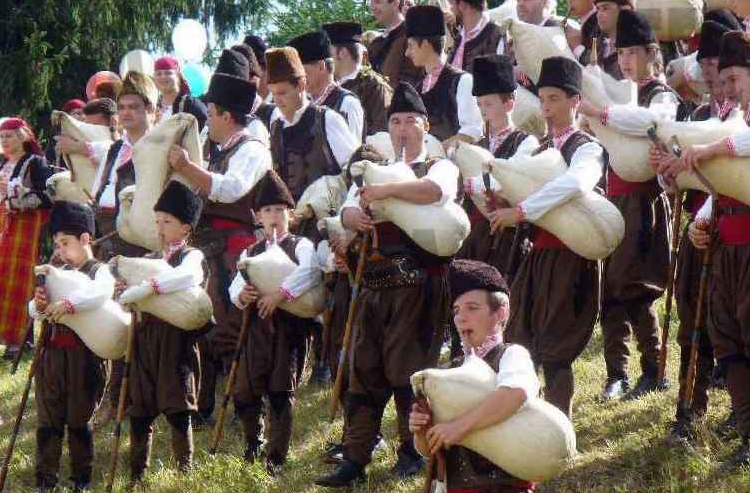 СЪБИТИЯ, ОНЛАЙН СЪБИТИЯФестивали и събори
МОБИЛЕН МАРКЕТИНГ
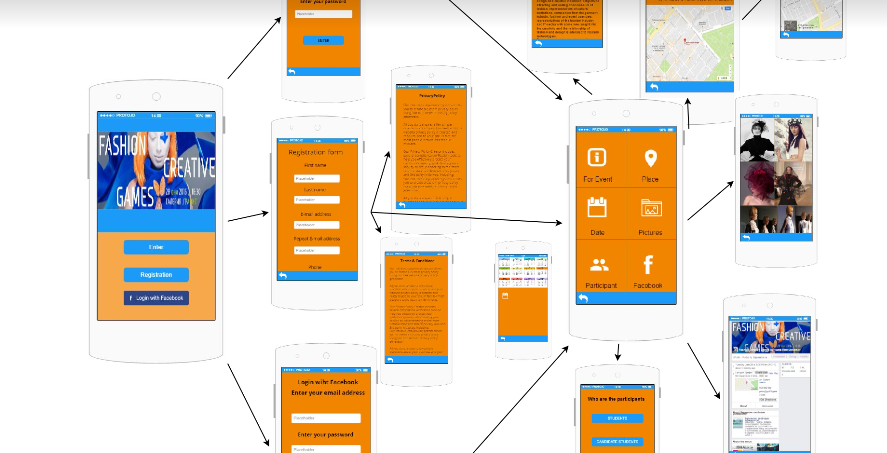 VFU Fashion Creative Games
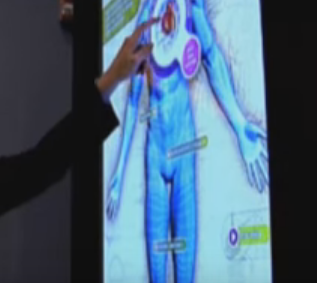 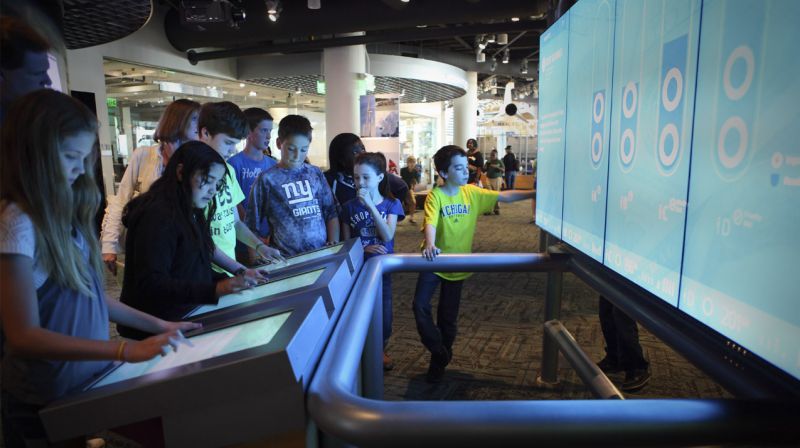 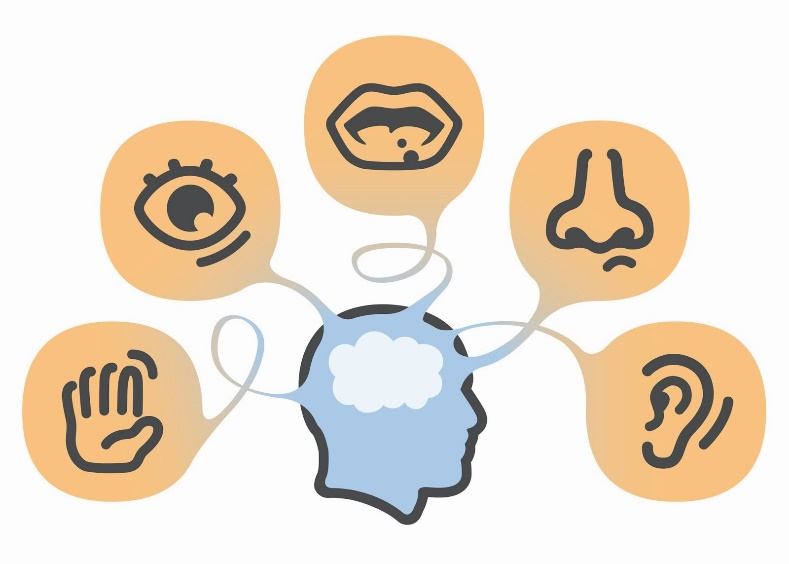 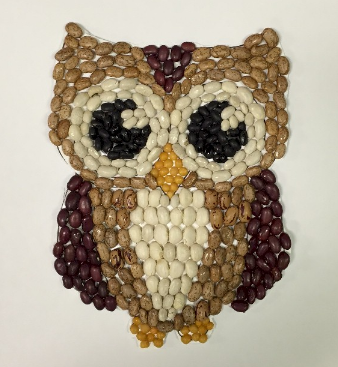 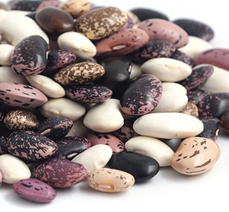 ИНТЕРАКТИВЕН МУЗЕЙ НА БОБА
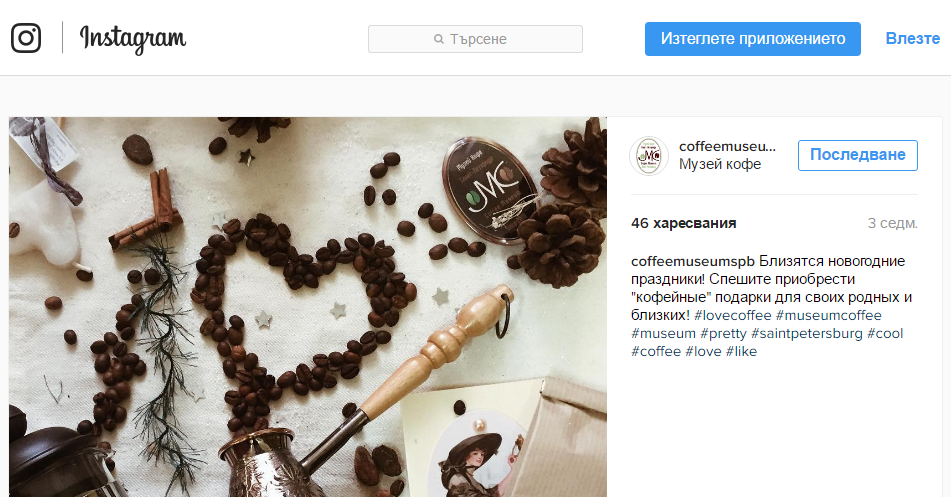 Музей на кафето
Санкт-Петербург
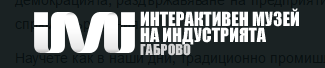 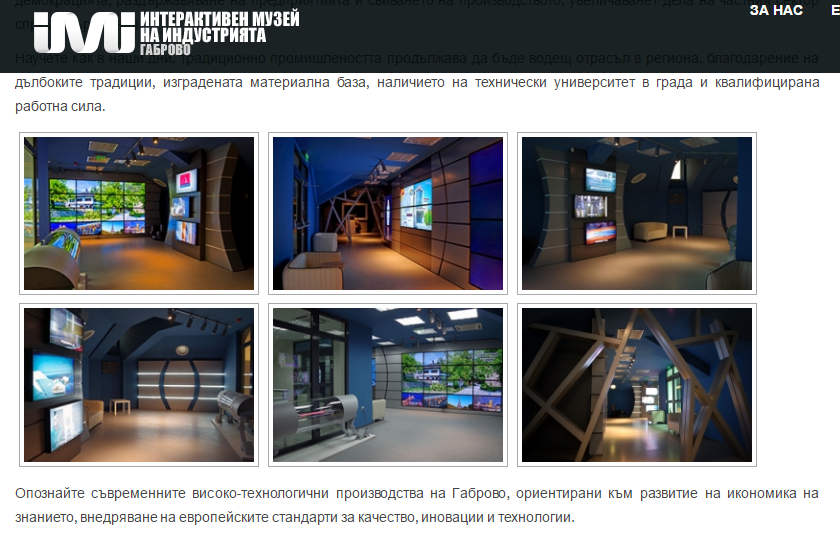 Съвременните високо-технологични производства на Габрово, ориентирани към развитие на икономика на знанието, внедряване на европейските стандарти за качество, иновации и технологии.
http://imi.gabrovo.bg
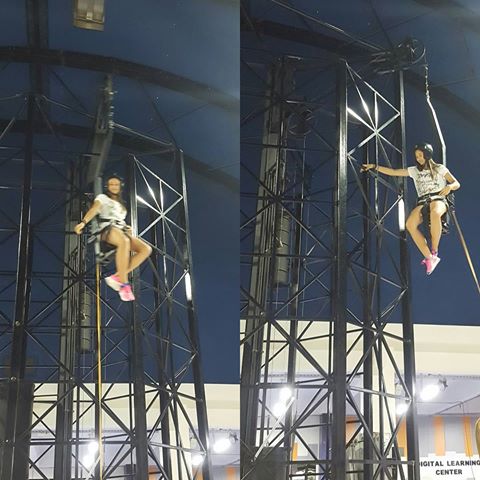 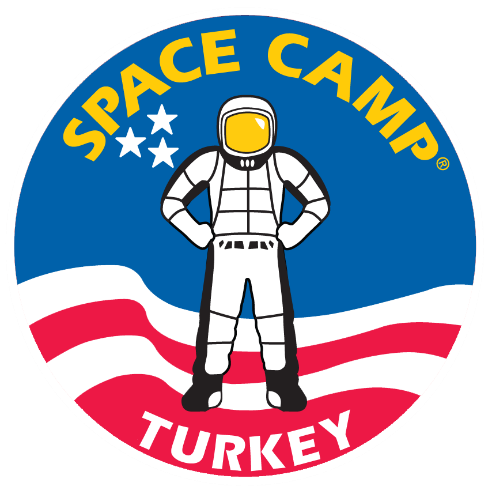 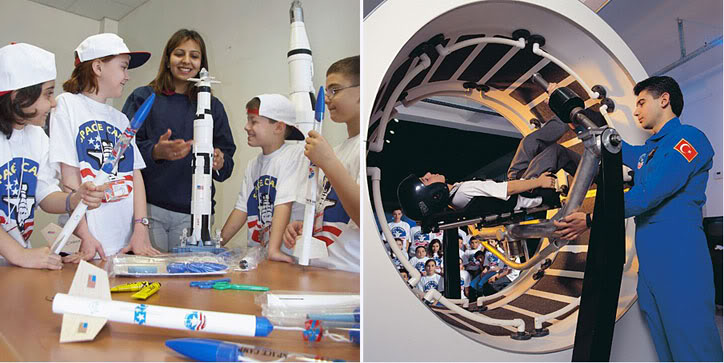 #spacecampturkey
Space Camp, Ismir
Aegean Free Zone
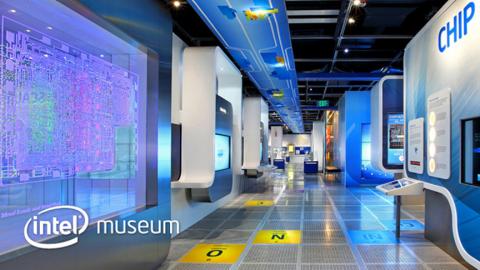 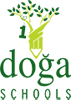 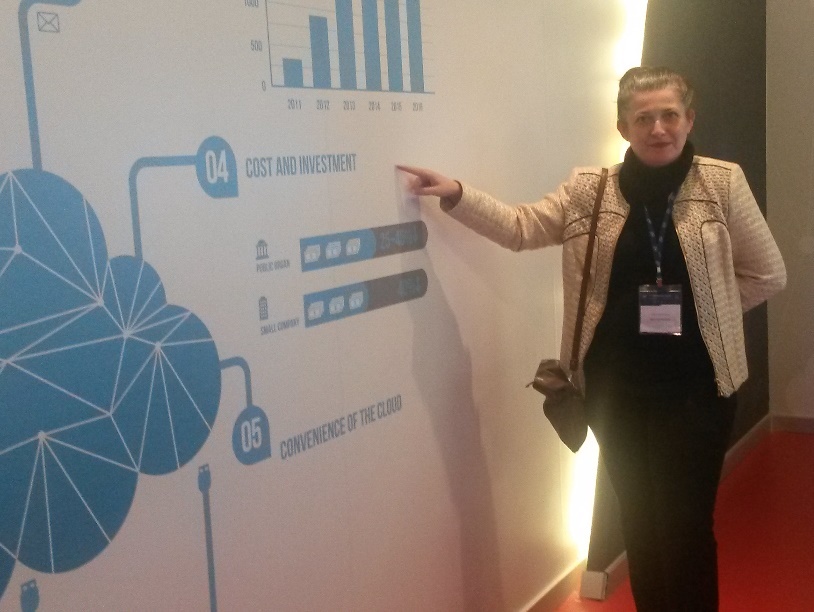 Intel музей, Истанбул
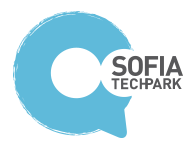 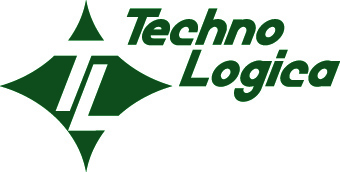 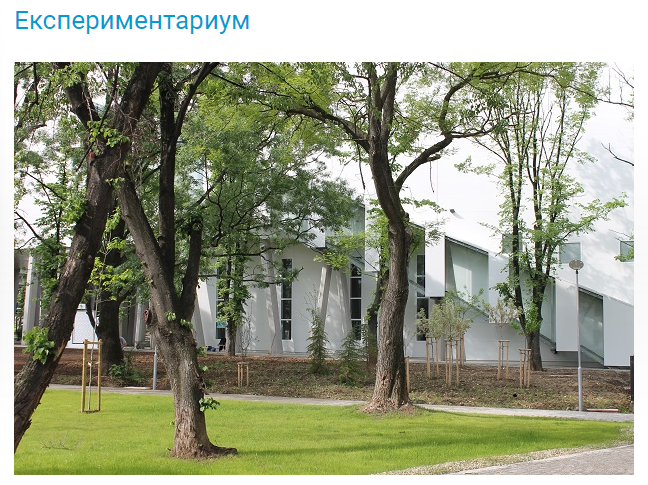 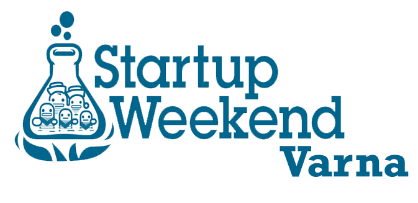 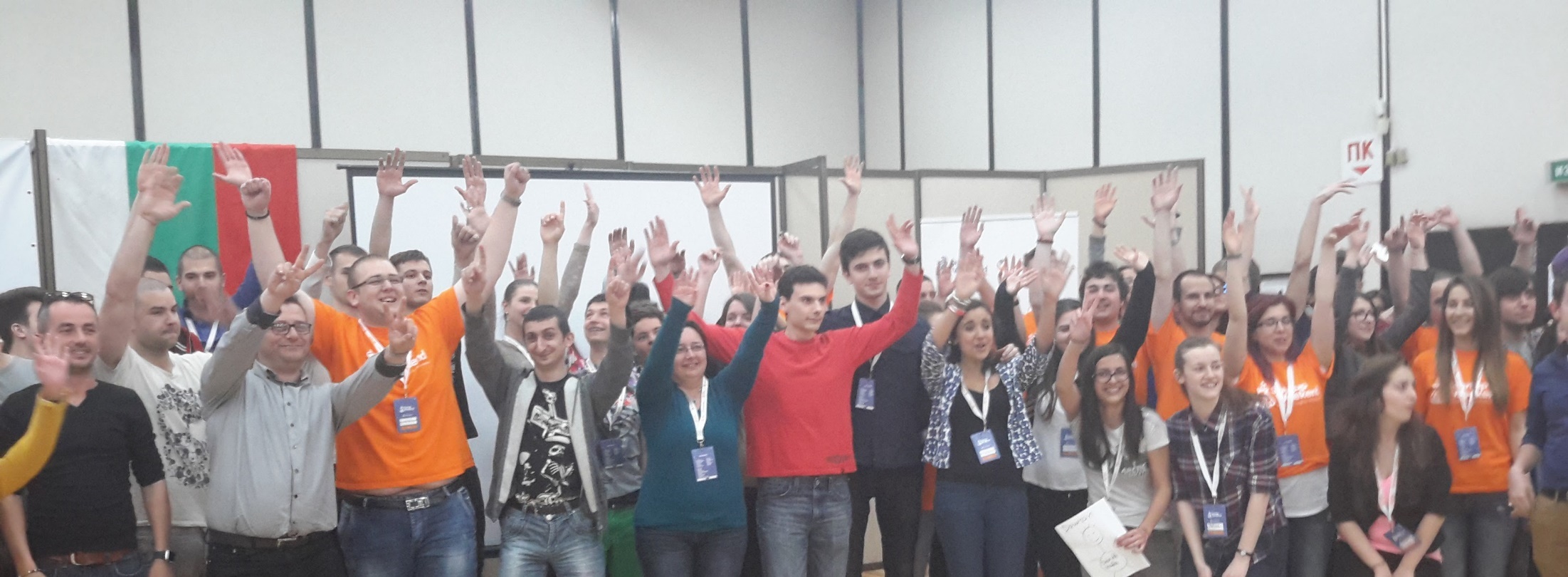 StartUp Weekend, Varna 2015
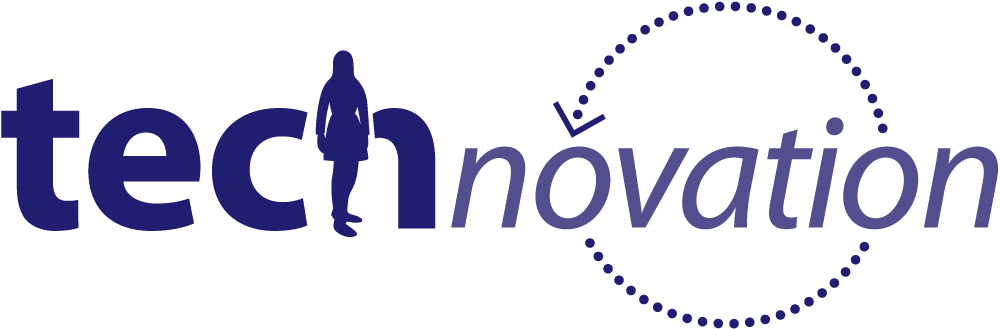 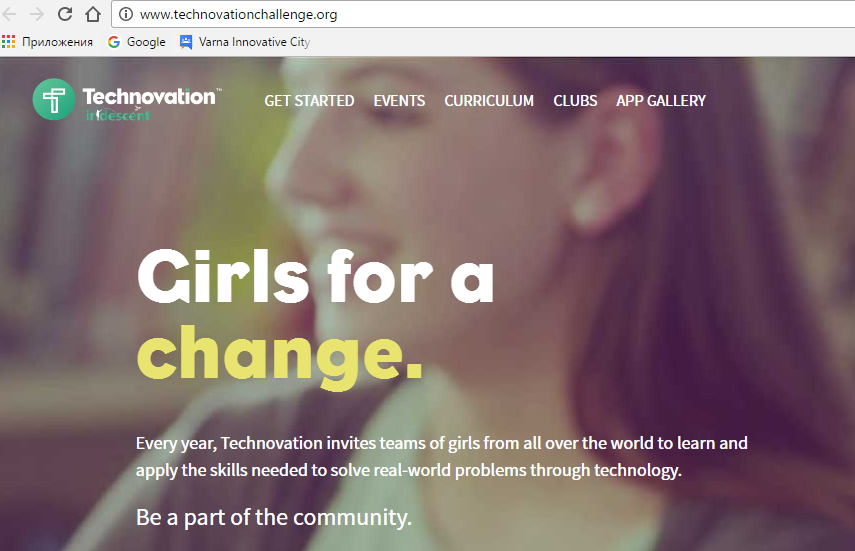 ПЕРИОД НА АКТИВНОСТ    
всяка година
МИСИЯ
технологично предприемачество;
подпомага включването на момичета;
изградена методология за обучение;
съвременно оценяване.
www.technovationchallenge.org
ОСНОВНА ЦЕЛЕВА ГРУПА
ученици (2 възрастови групи)
Technovation Ambassador 2016
доц. д-р Галина Момчева
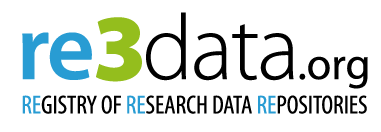 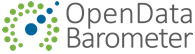 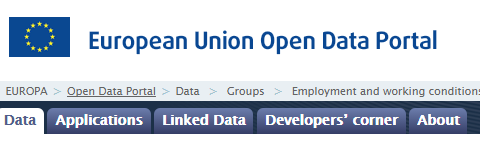 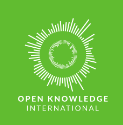 https://okfn.org
Отворени данни (Open Data)
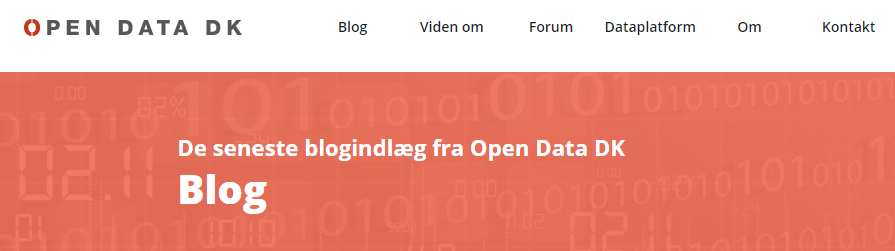 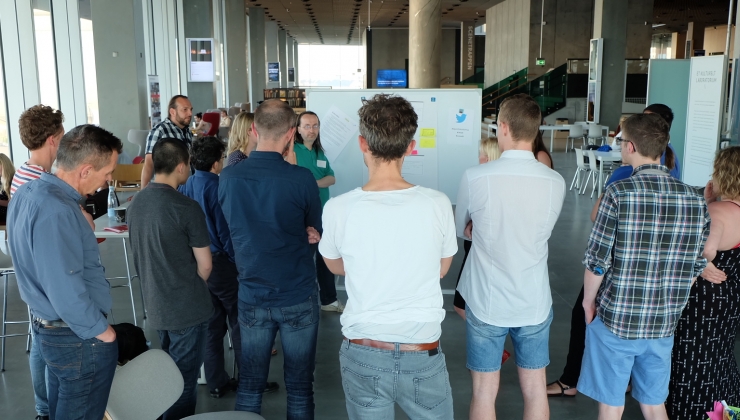 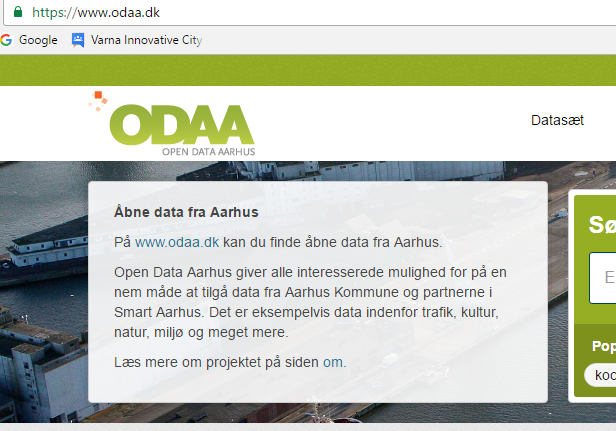 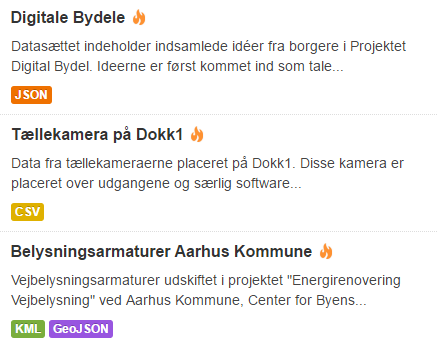 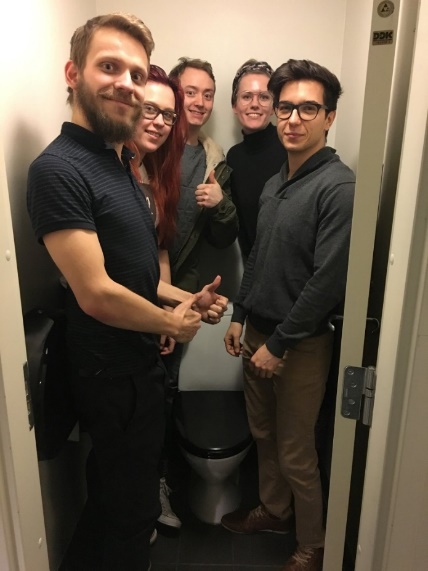 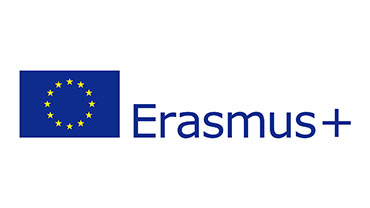 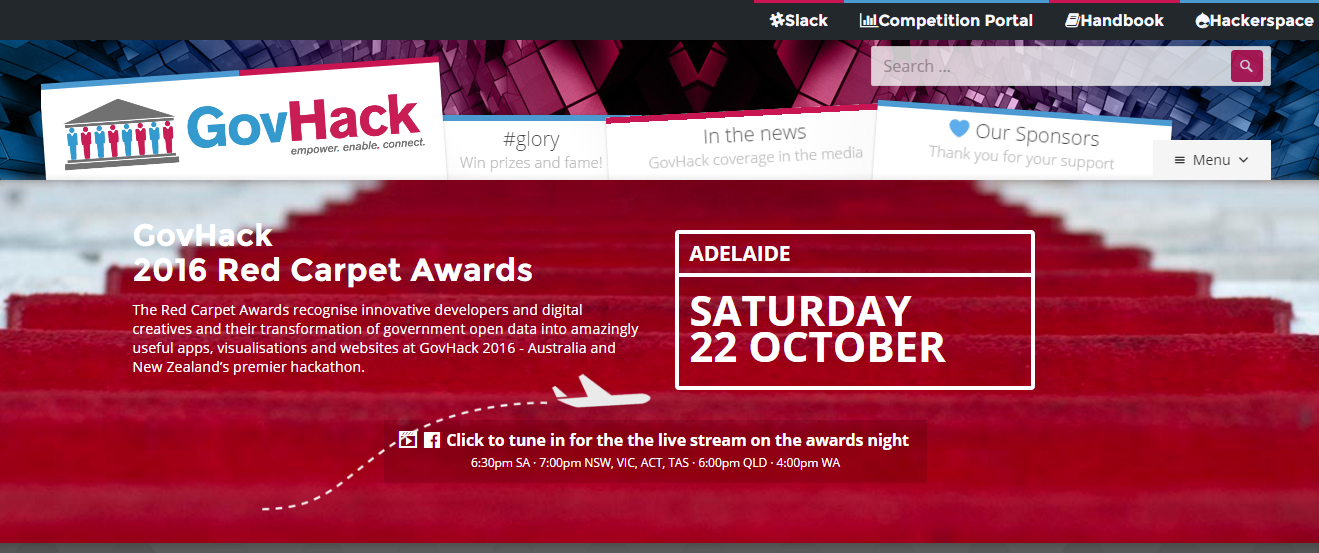 http://www.govhack.org
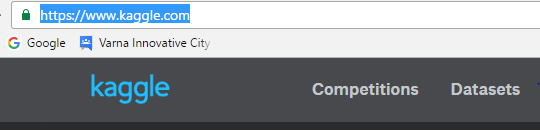 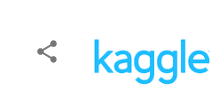 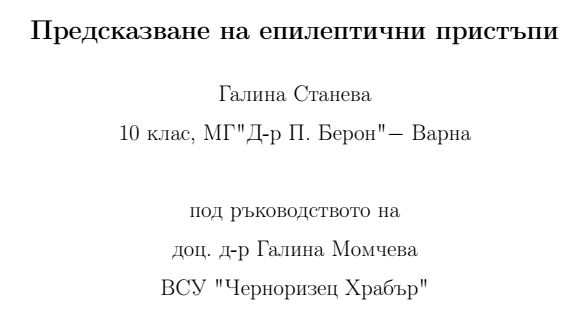 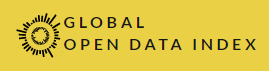 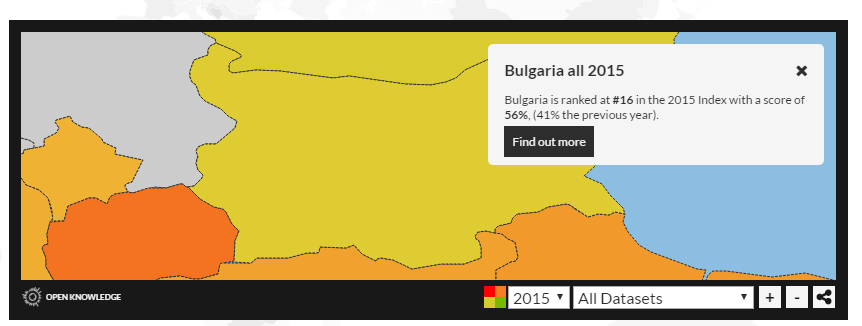 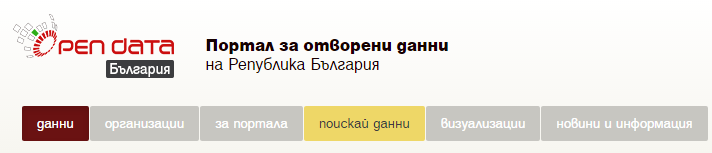 ВЪЗМОЖНОСТИ
ПОЛИТИКИ
ПРАКТИКИ
goo.gl/ra7zmy
OpenData.government.bg
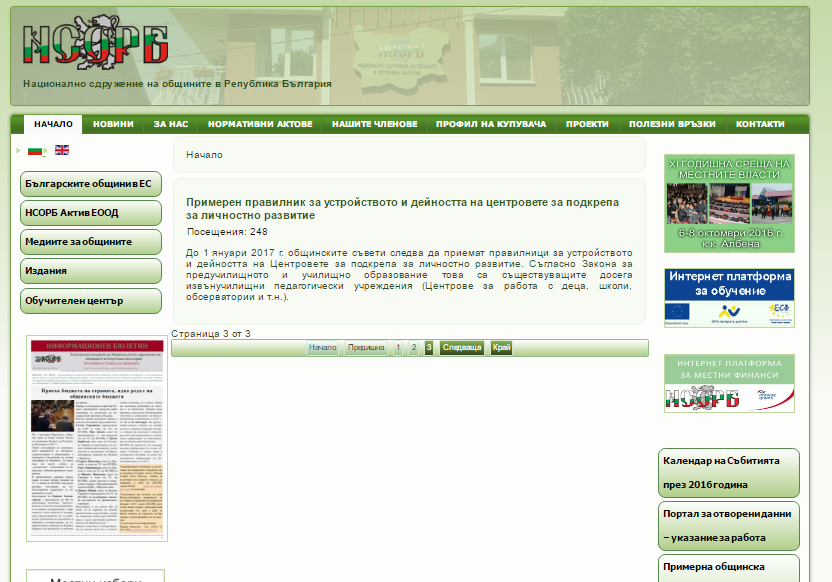 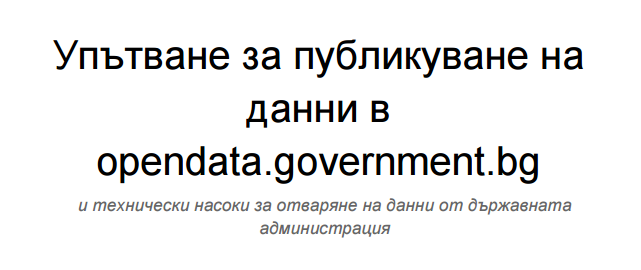 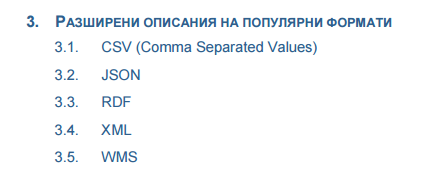 https://goo.gl/ZtR3Zv
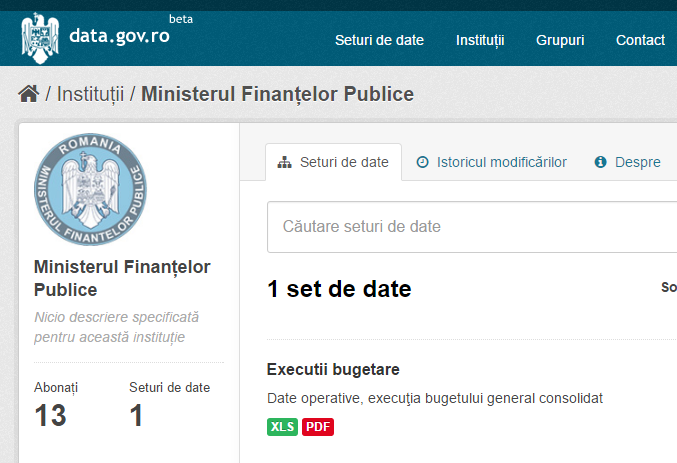 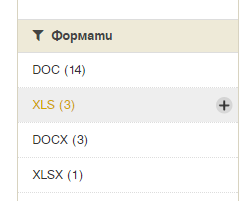 ПОРТАЛ ЗА ОТВОРЕНИ ДАННИ
https://opendata.government.bg
??????
Създадена е програма за автоматично конвертиране на файлове формат XLS във формат CSV.
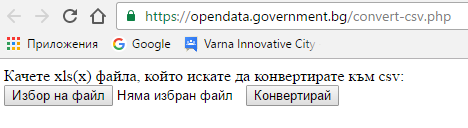 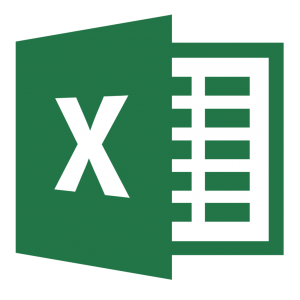 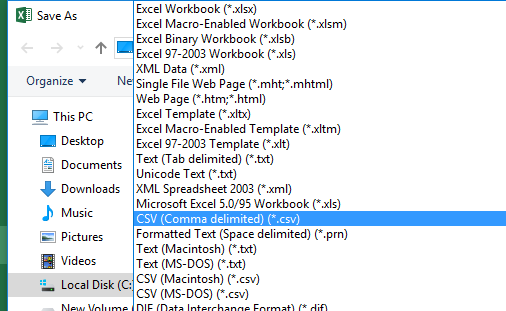 ПОРТАЛ ЗА ОТВОРЕНИ ДАННИ
https://opendata.government.bg
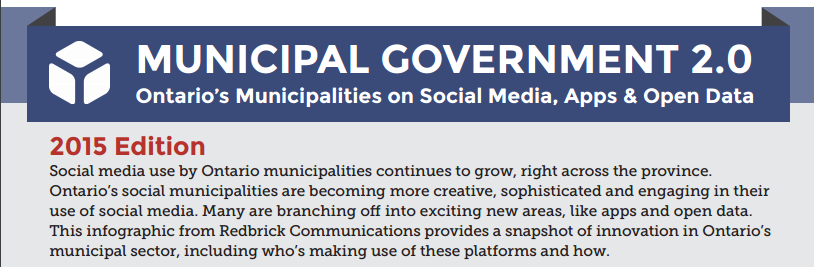 ИНФОГРАФИКА 
„Municipal Social Media Survey“
https://goo.gl/D2L8ZF
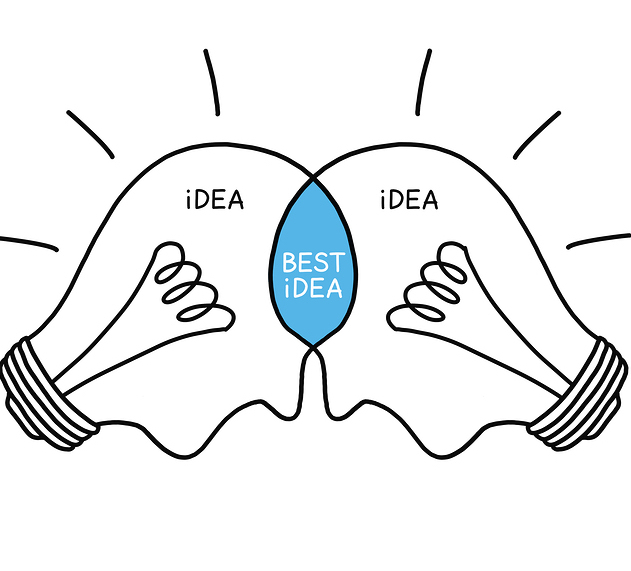 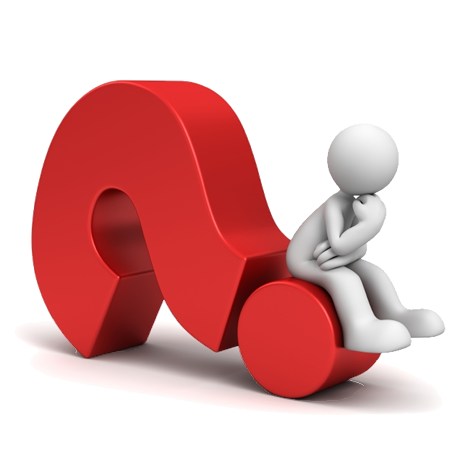 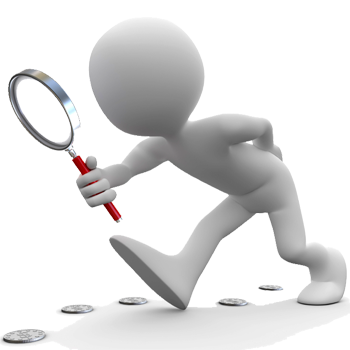 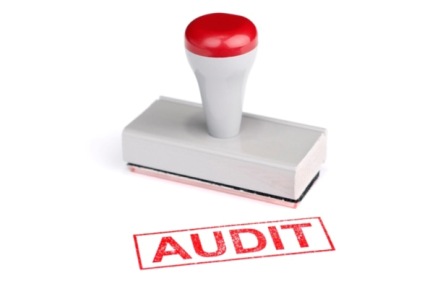 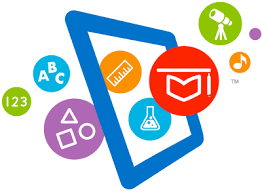 доц. д-р Галина Момчева
gmomcheva@gmail.com

galina.momcheva@vfu.bg
0888793785
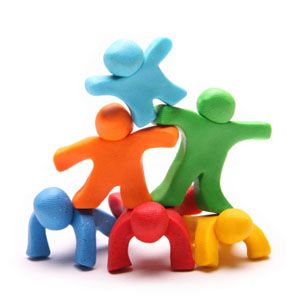 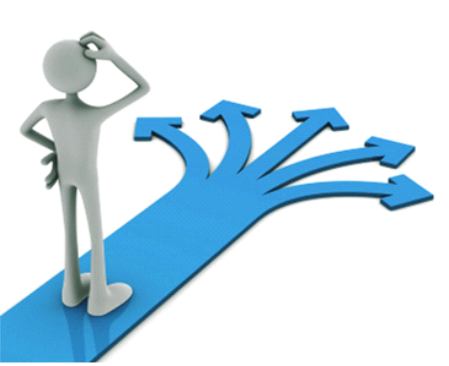 www.vfu.bg/cs

www.facebook.com/cs.vfu